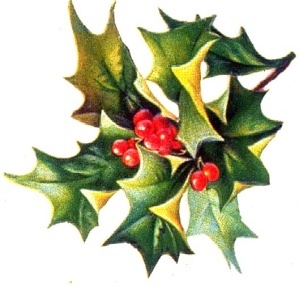 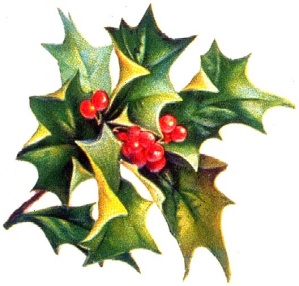 Thứ Hai ngày 9 tháng 10 năm 2023
Chính tả
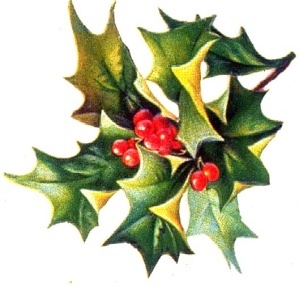 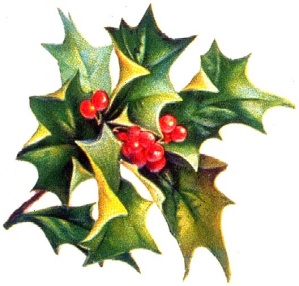 KIỂM TRA BÀI CŨ
- Khung cửa, buồng máy
- Ngoại quốc, chất phác
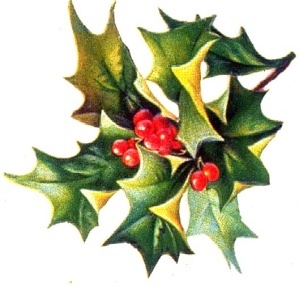 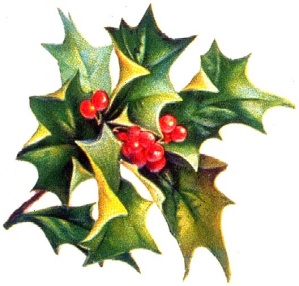 Chính tả( Nhớ - viết)
Ê-mi-li, con…
Tố Hữu
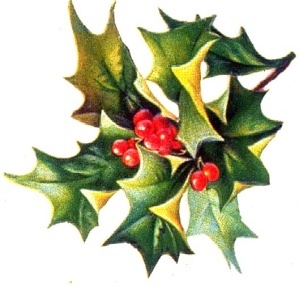 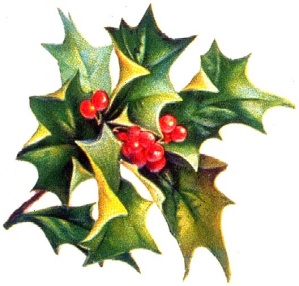 Chính tả( Nhớ -  viết)
Ê-mi-li, con…
(Tố Hữu)
- Chú Mo-ri-xơn nói với con điều gì khi từ biệt?
- Vì sao chú Mo-ri-xơn nói với con: “Cha đi vui, xin mẹ đừng buồn”?
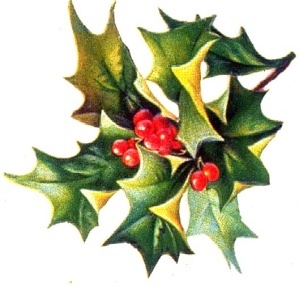 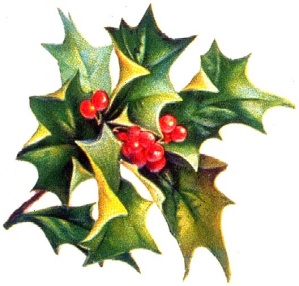 Chính tả( Nhớ – viết)
Ê-mi-li, con…
(Tố Hữu)
Từ khó viết:
- Ê-mi-li
- Oa-sinh-tơn
- hoàng hôn
- sáng lòa
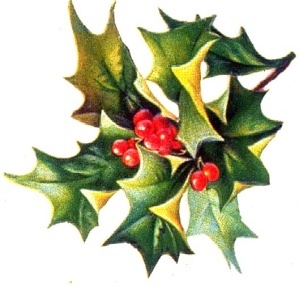 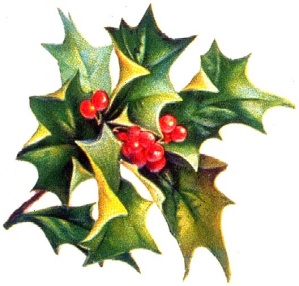 Ê-mi-li, con…
Ê-mi-li con ôi!
Trời sắp tối rồi…
Cha không bế con về được nữa!
Khi đã sáng bùng lên ngọn lửa
Đêm nay mẹ đến tìm con
Con sẽ ôm lấy mẹ mà hôn 
Cho cha nhé
Và con sẽ nói giùm với mẹ:
Cha đi vui, xin mẹ đừng buồn!
Oa-sinh-tơn
Buổi hoàng hôn
Ôi  những linh hồn
Còn,mất?
Đã đến phút lòng ta sáng nhất!
Ta đốt thân ta
Cho ngọn lửa sáng lòa
Sự thật.
                                    Tố Hữu
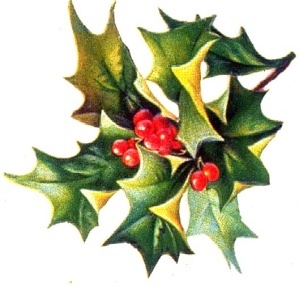 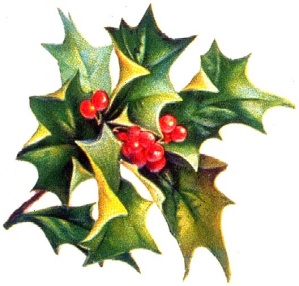 Bài 2: Tìm những tiếng có ưa hoặc ươ trong hai khổ thơ dưới đây. Nêu nhận xét về cách ghi dấu thanh ở các tiếng ấy.
Bài tập thực hành
Thuyền đậu, thuyền đi hạ kín mui
Lưa thưa mưa biển ấm chân trời
Chiếc tàu chở cá về bến cảng
Khói lẫn màu mây tưởng đảo khơi.

Em bé thuyền ai ra giỡn nước
Mưa xuân tươi tốt cả cây buồm
Biển bằng không có dòng xuôi ngược
Cơm giữa ngày mưa gạo trắng thơm.
                                                  Huy Cận
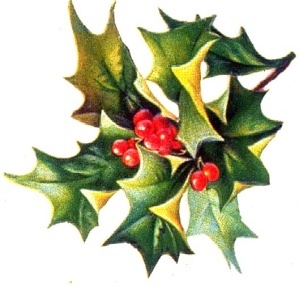 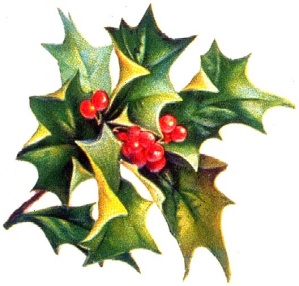 Nhận xét cách ghi dấu thanh:
+ Trong tiếng giữa( không có âm cuối): dấu thanh đặt ở chữ cái đầu của âm chính. Các tiếng lưa, thưa, mưa không có dấu thanh vì mang thanh ngang.
+ Trong các tiếng tưởng, nước, ngược( có âm cuối): dấu thanh đặt ở chữ cái thứ hai của âm chính. Tiếng tươi không có dấu thanh vì mang thanh ngang.
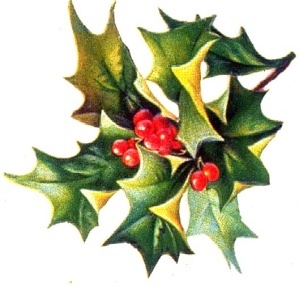 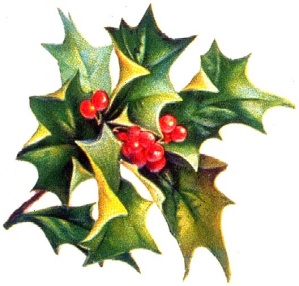 Bài 3: Tìm tiếng có chứa ưa hoặc ươ thích hợp với mỗi chỗ trống trong các thành ngữ, tục ngữ dưới đây
Giải nghĩa:
Cầu được ước thấy: đạt được đúng điều mình thường mong mỏi, ao ước.
 Năm nắng mười mưa: trải qua nhiều vất vả, khó khăn.
 Nước chảy đá mòn: kiên trì, nhẫn nại sẽ thành công.
 Lửa thử vàng, gian nan thử sức.
Cầu được, …  thấy.
Năm nắng, … mưa.
 … chảy đá mòn.
 … thử vàng, gian nan thử sức.
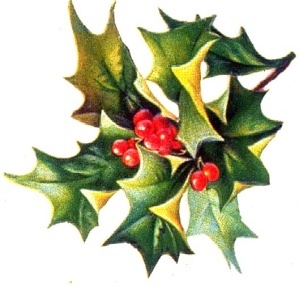 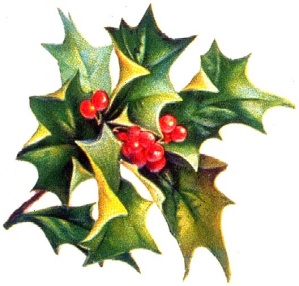 Chính tả( Nhớ – viết)
Ê-mi-li, con…
(Tố Hữu)
Củng cố:
- Nêu cách ghi dấu thanh?
Dấu thanh được đặt ở chữ cái đầu hoặc chữ cái thứ hai của âm chính.